Culinary arts
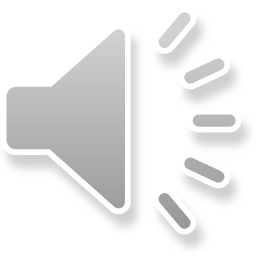 By: Justin Banks

03­-25­-14
Culinary Arts­-Job Description
A Culinary Artist is a professional cook, that prepare palatable food and works of art. Each dish that is made, is made with style and the general mind of set of a artist. A Culinary Artist have many names such as, a artist, chef, or a culinarian. In all a Culinary Artist is responsible for preparing food and making it look not only edible, but exquisite.
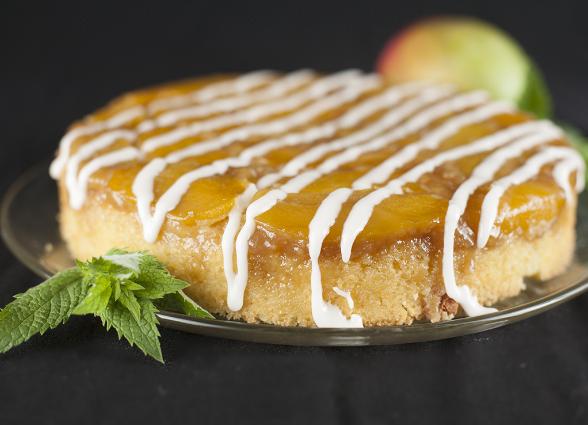 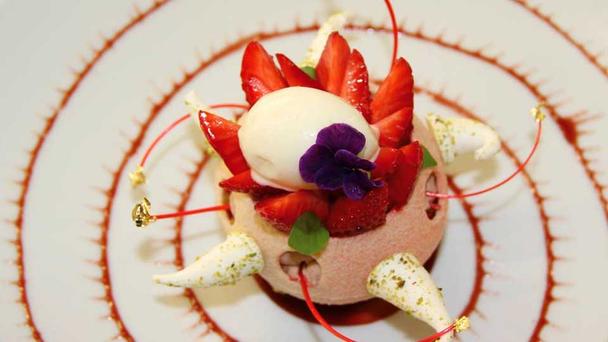 Culinary Arts­- Working Conditions
In the field of Culinary arts working conditions may vary depending on the type and quantity of food being prepared and the local laws governing food service operations. All chefs have to withstand the pressure and strain of working in a close quarter kitchen, standing for hours at a time, lifting heavy pots and kettles, and working near hot ovens and grills.
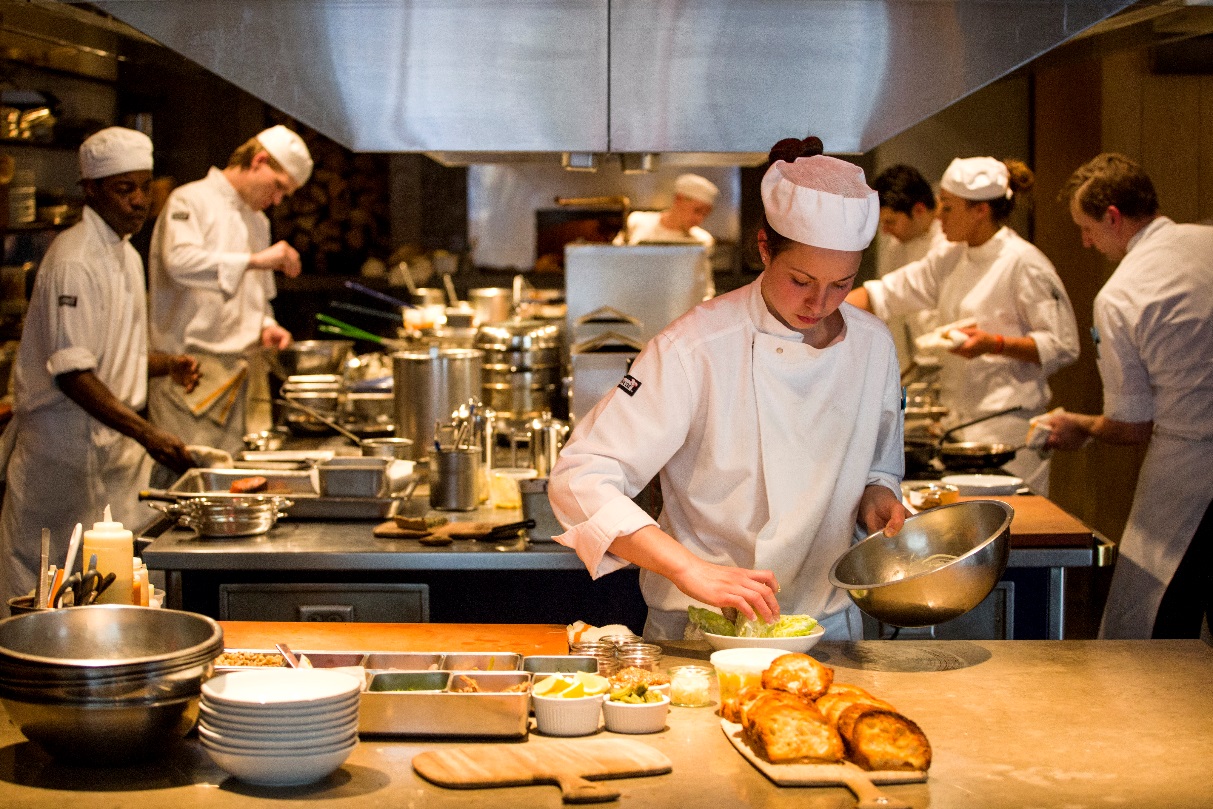 Culinary Arts­- Similar Occupations
The are many Jobs that are similar to Culinary arts such as, a Executive chef, Corporate chef, Food and beverage manager, Sous chef, Food columnist, Entrepreneur, Research and development, Banquet chef, Personal chef, and Baking and Pastry Chef.
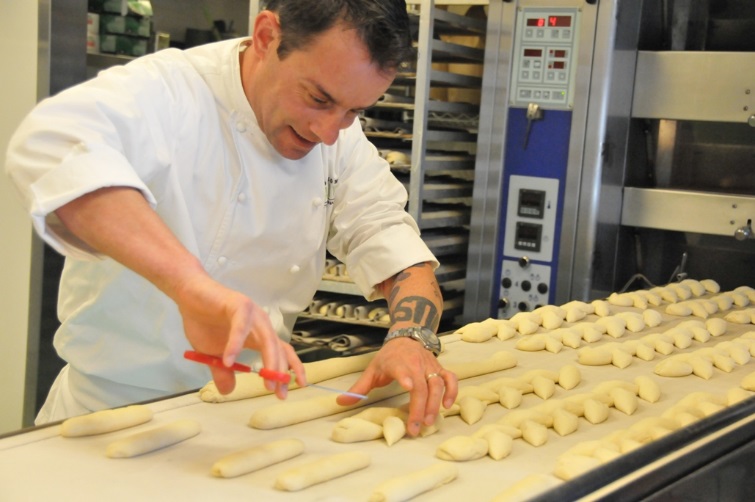 Culinary Arts­- Companies
To Be honest, I would like to open my own restaurant and be my own business owner. But if I had to choose a company to work for my first choice would be the food network. My reason behind the choosing the food network is because they offer many opportunities for up coming chefs to get the to show off what they have to provide and offer to higher ups. These up coming chefs compete in cook offs and other competitions to show their style and exquisiteness in the kitchen for the chance work with the best of the best.
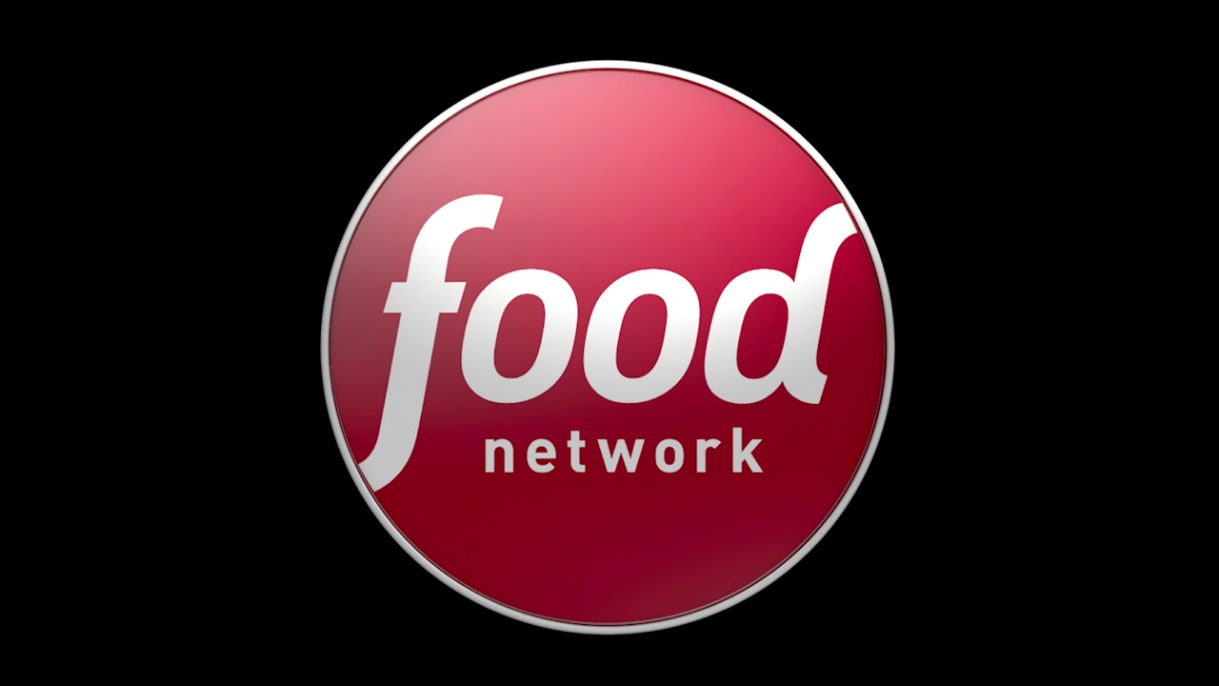 Culinary Arts­-Level of Education
In the field of Culinary arts some chefs are required to have at least a Associate's degree to be hired at any restaurants. If you want to get the highest degree in Culinary arts which is a Bachelors you need to take extra set of classes. In Culinary arts the Associate's degree is a 2 year long course and the Bachelor's degree can be 4­5 years long. In any case some chefs and just have a high school diploma and get by to become a chef.
Culinary Arts­- Income
Chefs median income can be up to $42,480 per year with at salary of $20.42 an hour, and that's with just a high school diploma. Your income can increase depending on your rank in the Culinary arts industry. For an example a Executive Chef is the highest ranking chef there is and that persons income can be from $85,000 and above per year.
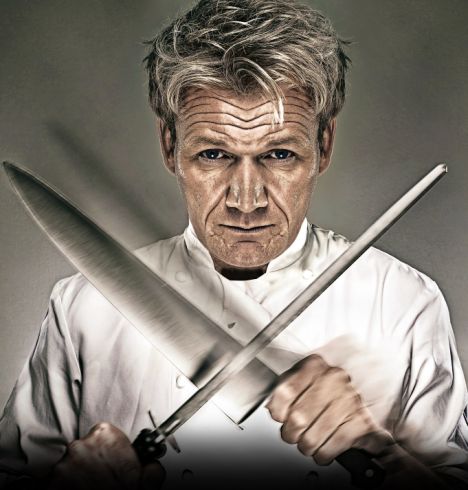 Culinary Arts­- Schools
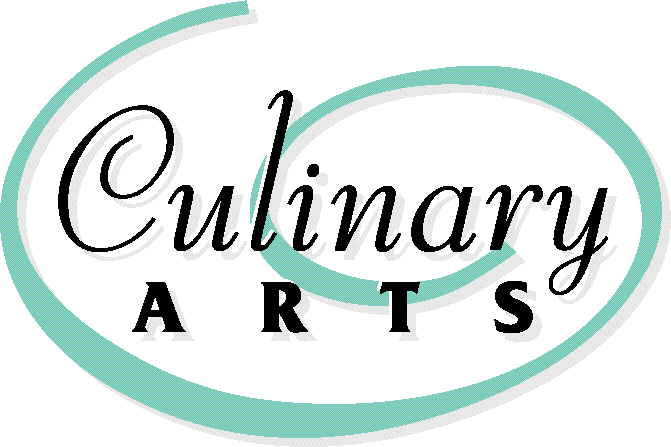 Art institute of Philadelphia

Community College of Philadelphia

Drexel University

Saint Joseph’s University

Etc.
Culinary Arts­- My School
The School that I picked to attend for my Culinary arts degree is the Art Institute Of Philadelphia. This school offers many opportunities for me to get my Culinary career started. The school offers a variety number of classes that can help me become the chef I want to be. And this school is the only school that offers a Bachelor's degree in Philadelphia.
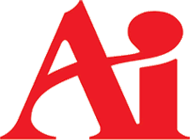 Culinary Arts­-Online Tour
This school was my second choice and the only one with a online tour.

 http://www.ciachef.edu/ny­campus­tours­and­events/
Culinary School – Tuition
Instate and out of state culinary program at The Art Institute Of Philadelphia tuition is $89,100 for the program. The program has 12 quarters, the first quarter is $9,024 and drops to $7,279 for the remainder of the course.
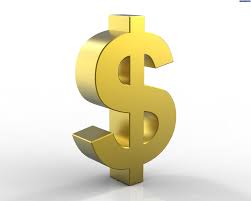 Culinary Art­-Sources
http://www.theartcareerproject.com/culinary­art­career/405/ ­ - facts and degrees

http://www.bls.gov/ooh/food­preparation­and­serving/chefs­and­head­cooks.htm ­- Income

http://www.culinary­careers.org/chef­career­working­conditions.html ­- conditions

http://sullivan.edu/culinary­arts.aspx?gclid=CK339ImdrL0CFchZ7AoduiwAEg ­ courses

http://www.hcareers.com/us/resourcecenter/tabid/306/articleid/631/default.aspx ­ salary and income

http://ge.artinstitutes.edu/programoffering/1838 ­ -A.I tuition ( hard copy in class)
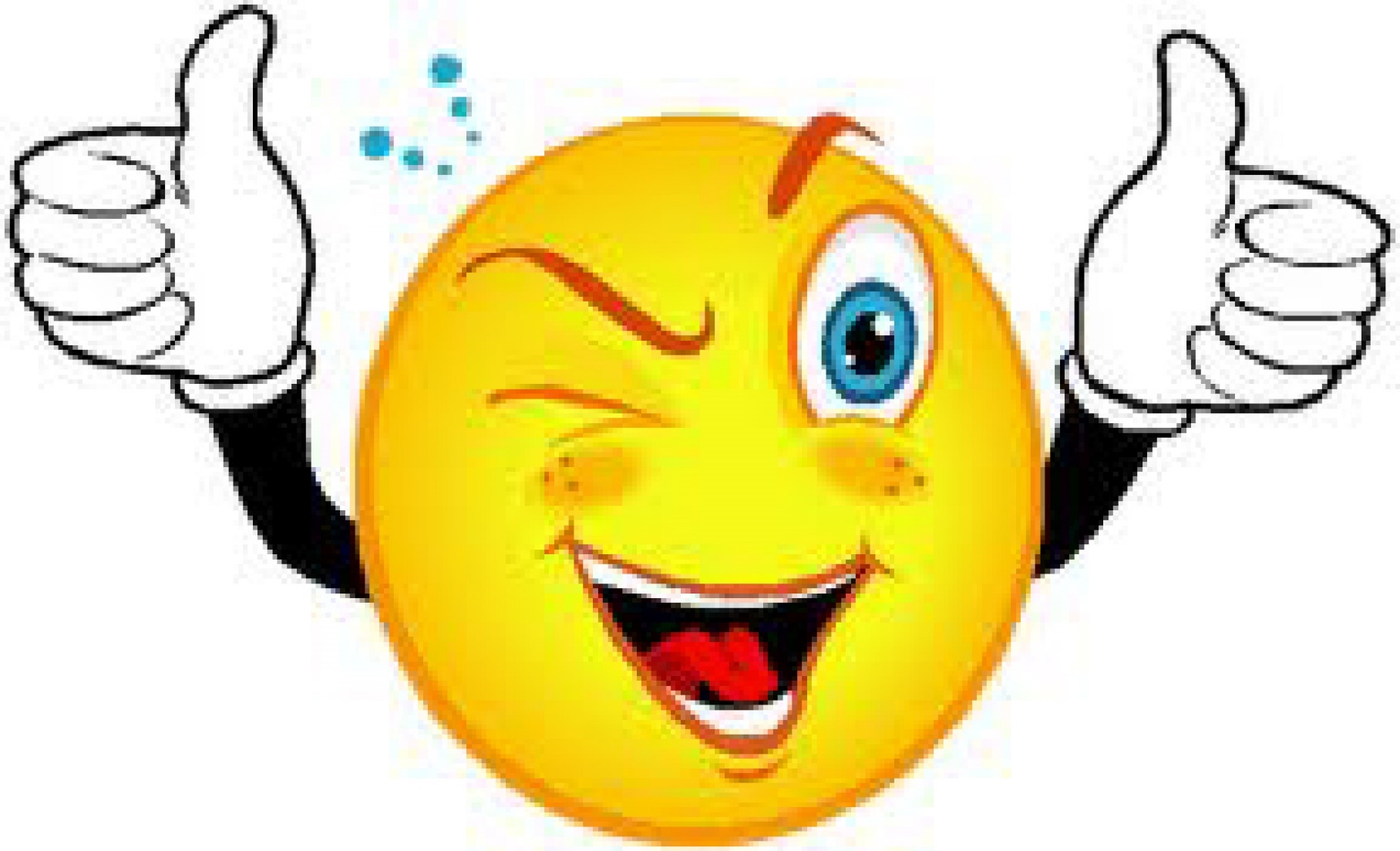 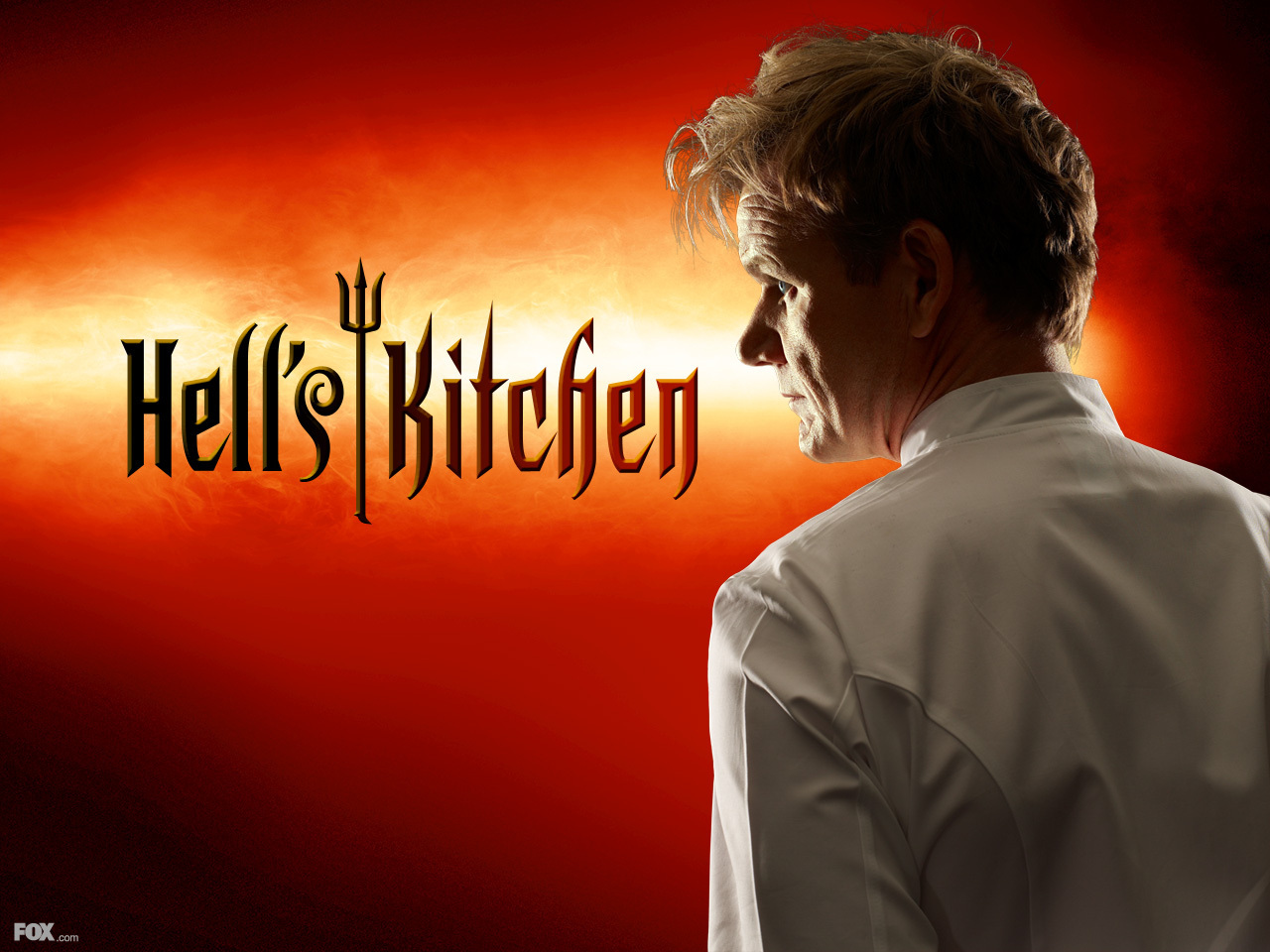 Thank You